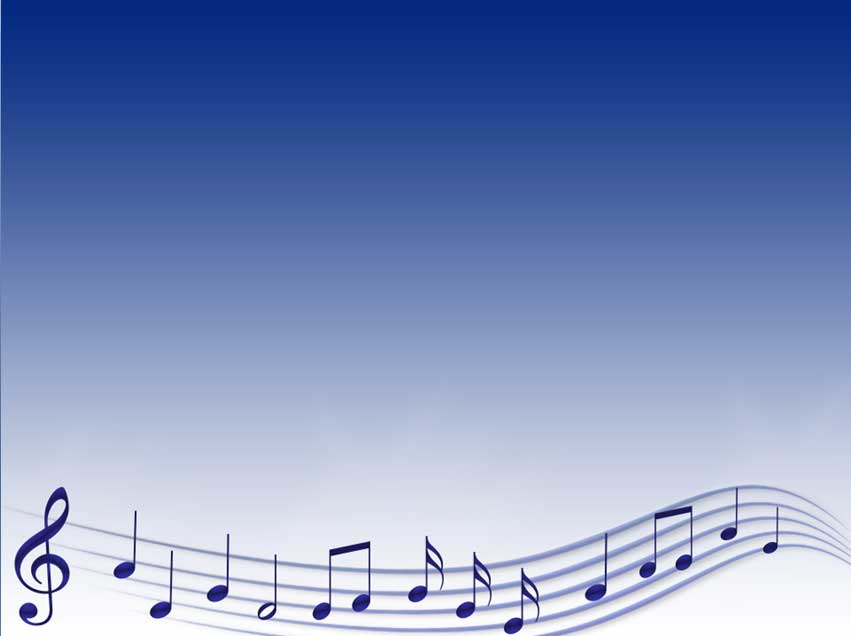 В мире 
звуков
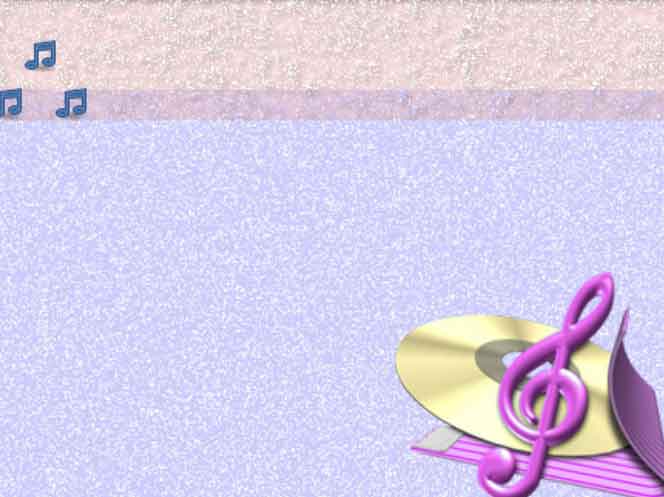 Человек живёт в мире звуков
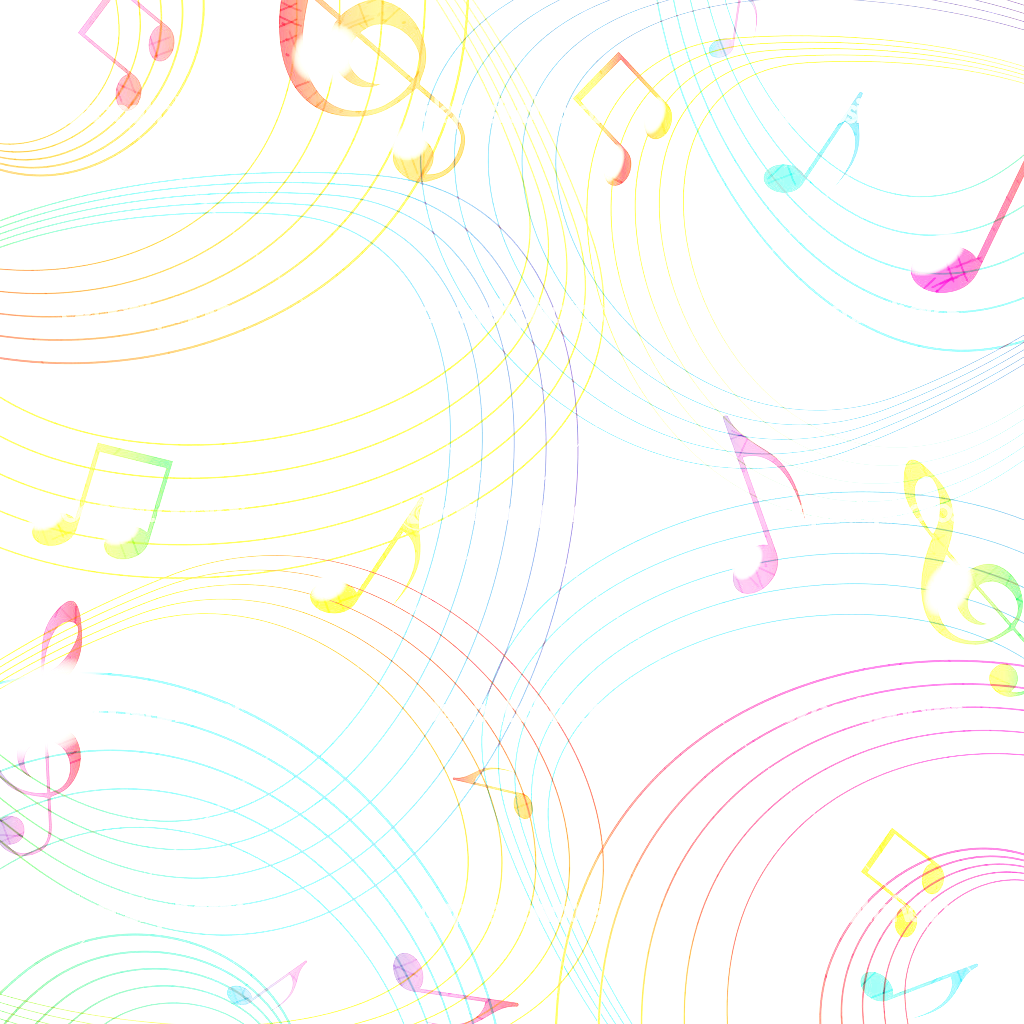 Звуковые волны – 
это упругие волны, 
воспринимаемые 
человеческим слухом.
Чтобы услышать звук необходимы:
 1. Источник звука;
 2. Упругая среда между ним и ухом;
 3. Определенный диапазон частот колебаний источника звука – 
между 16 Гц и 20 000 Гц;
 4. Достаточная для восприятия ухом мощность звуковых волн.
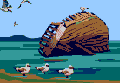 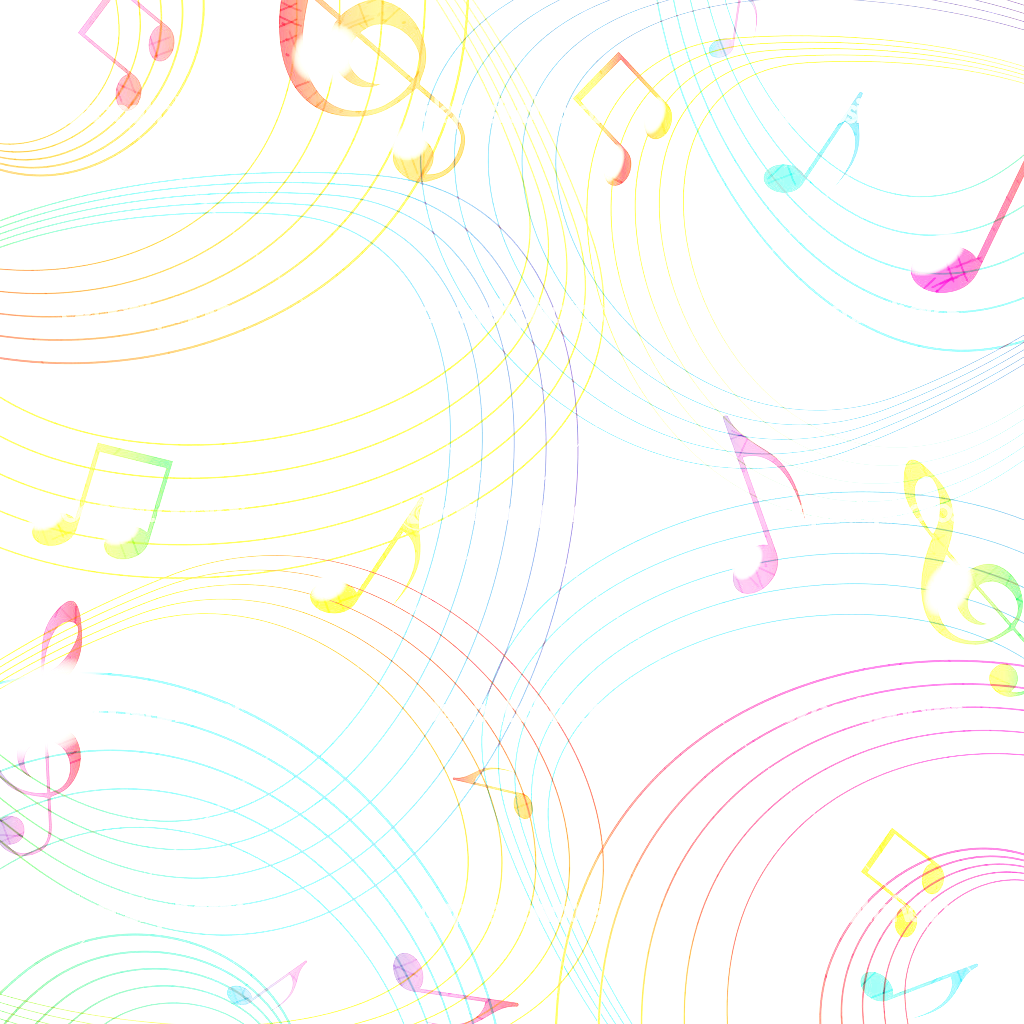 Звуковые волны – 
это упругие волны, 
воспринимаемые 
человеческим слухом.
Звук – это механические упругие волны, распространяющиеся в газах, жидкостях, твердых телах. 

Волны, которые вызывают
 ощущение звука, 
с частотой от 16 Гц до 20 000 Гц называют звуковыми волнами.
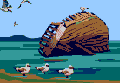 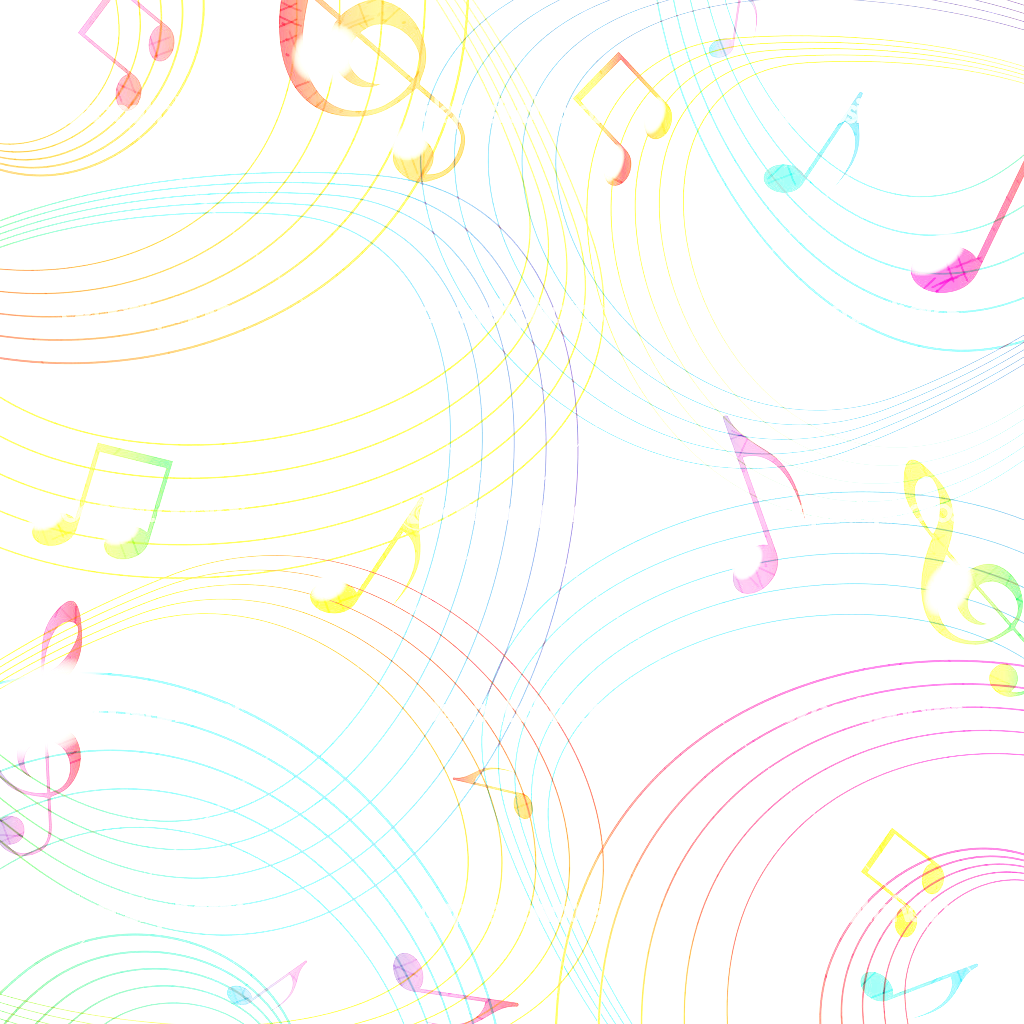 Характеристики звука:
Высота      
                Громкость 
                                       Скорость
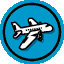 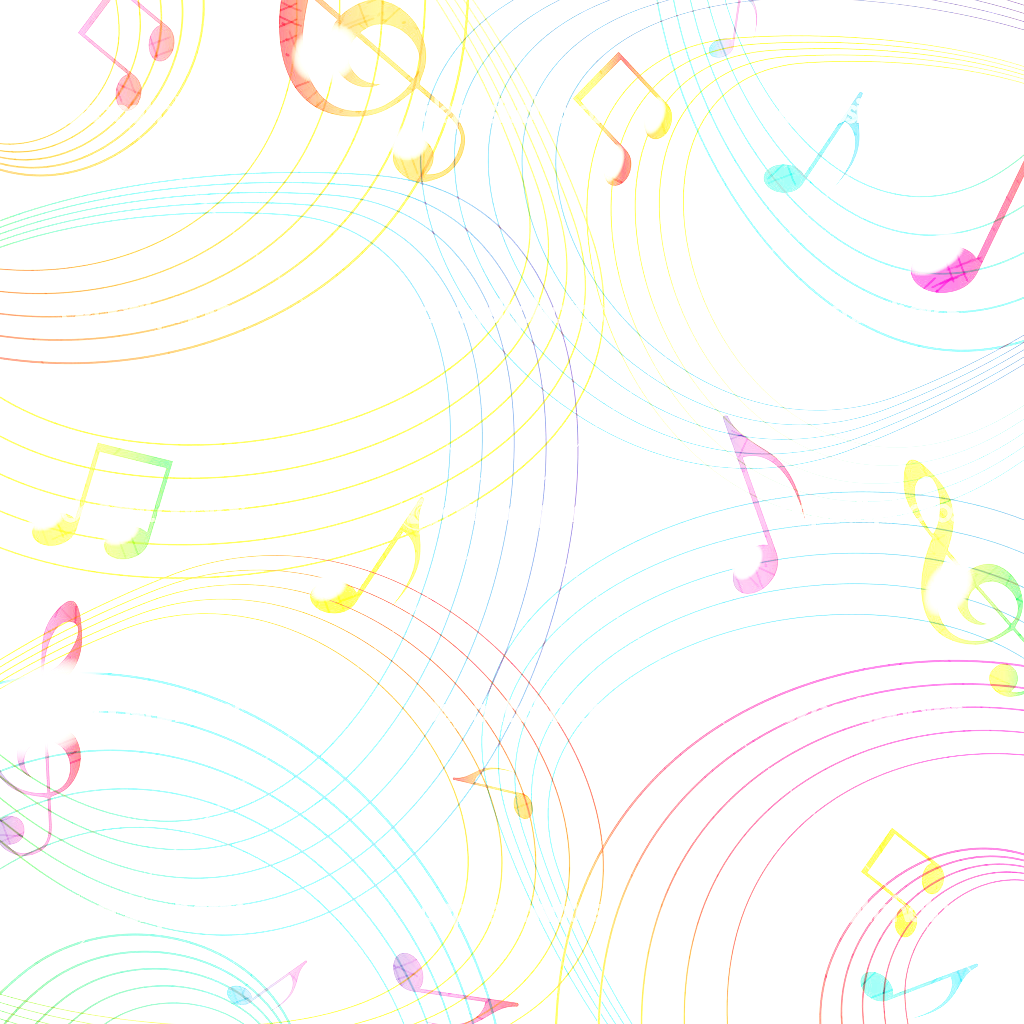 Г р о м к о с т ь
зависит от амплитуды колебаний.
    За единицу громкости звука принят 1 Бел.
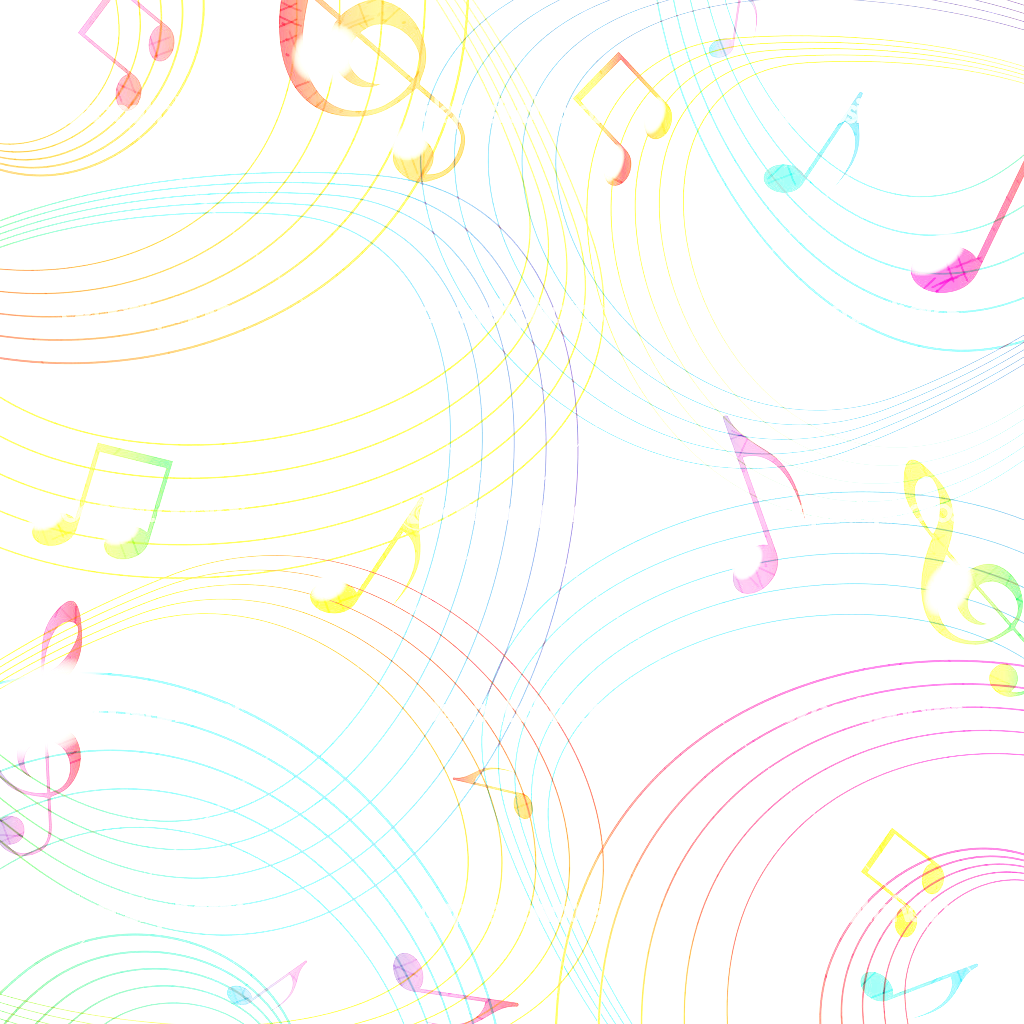 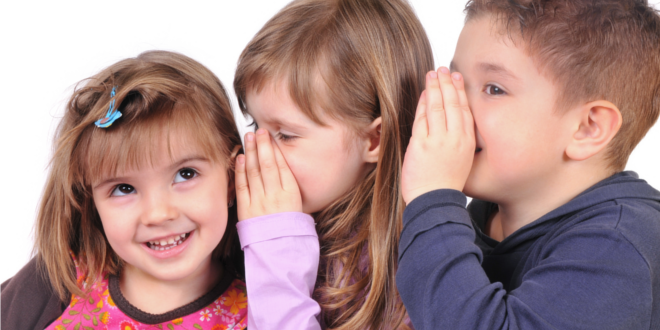 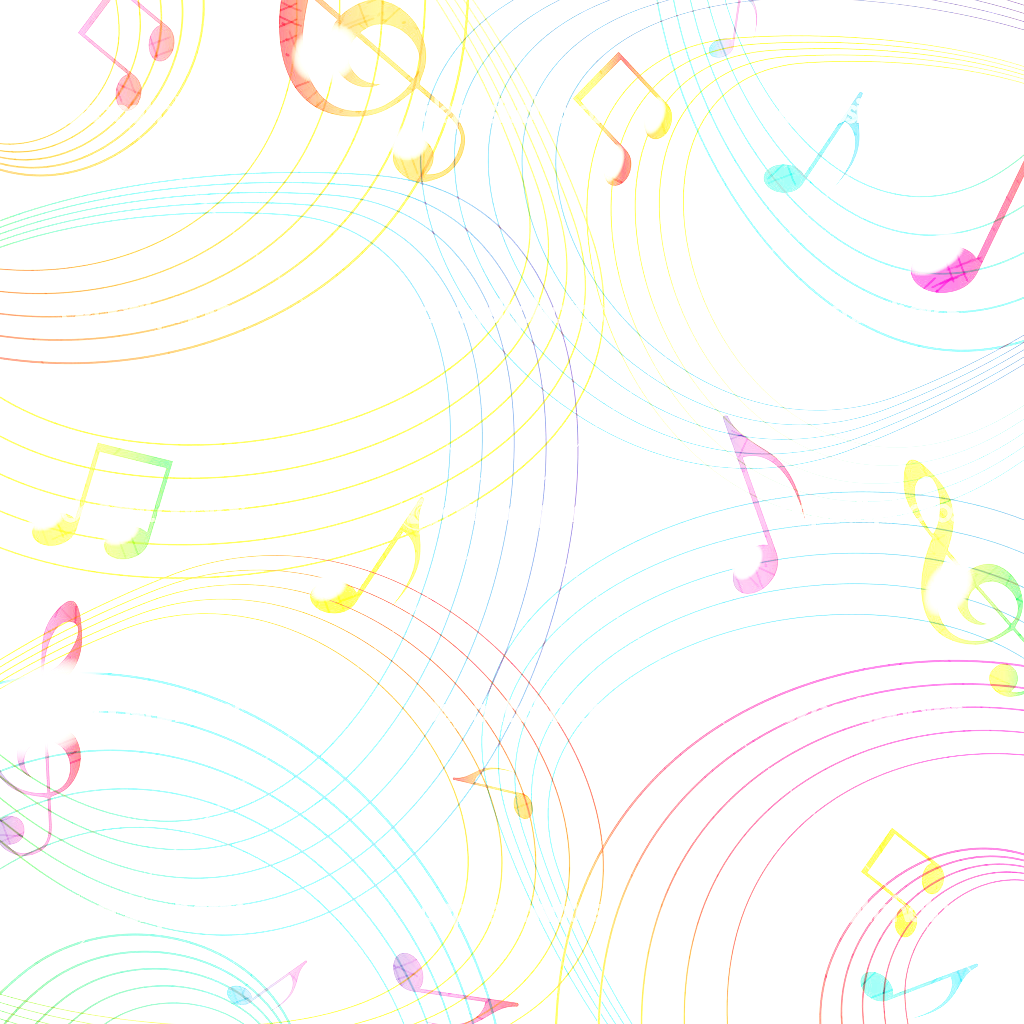 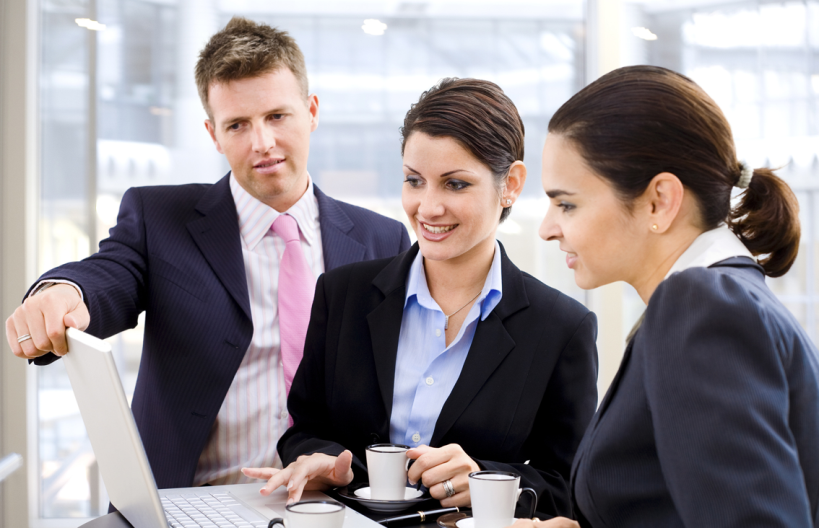 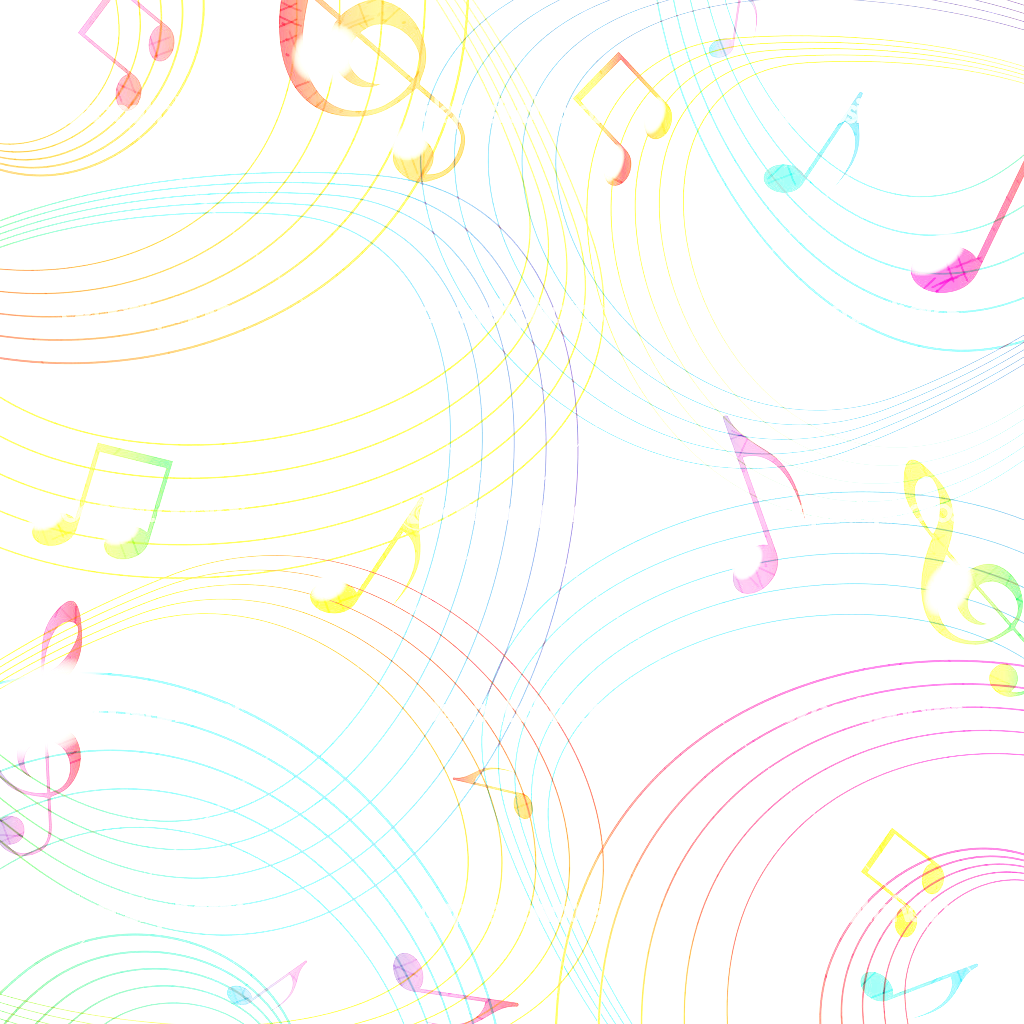 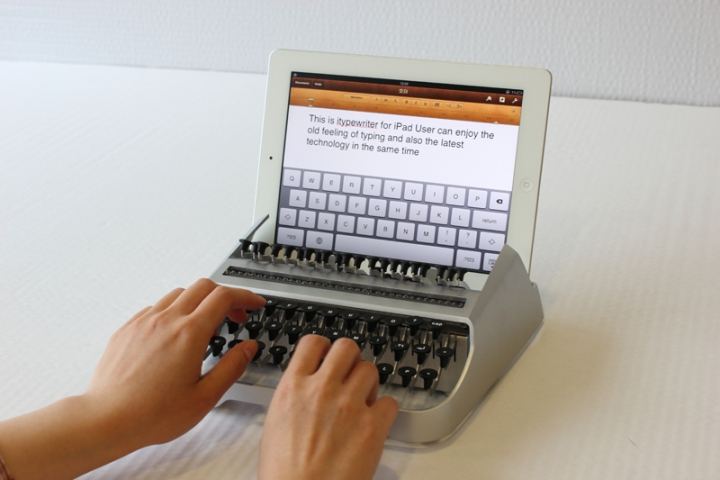 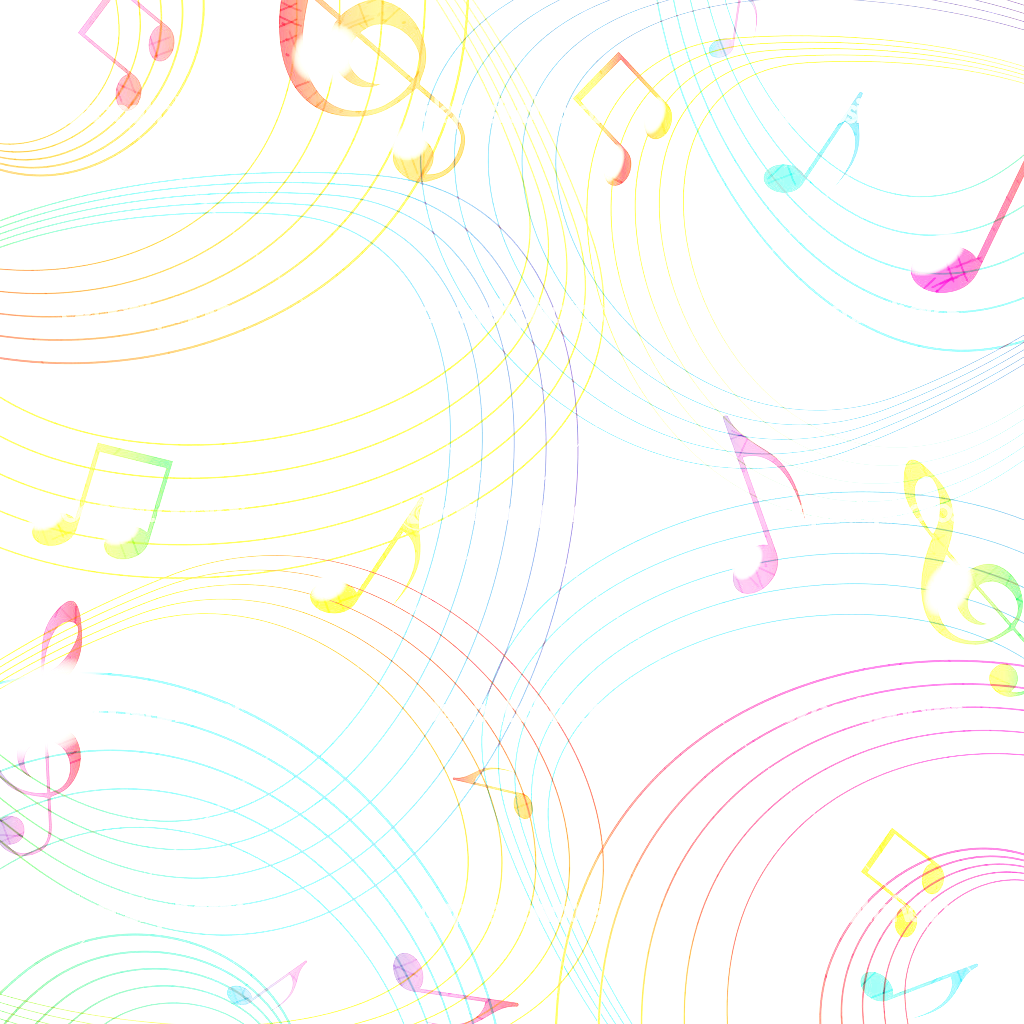 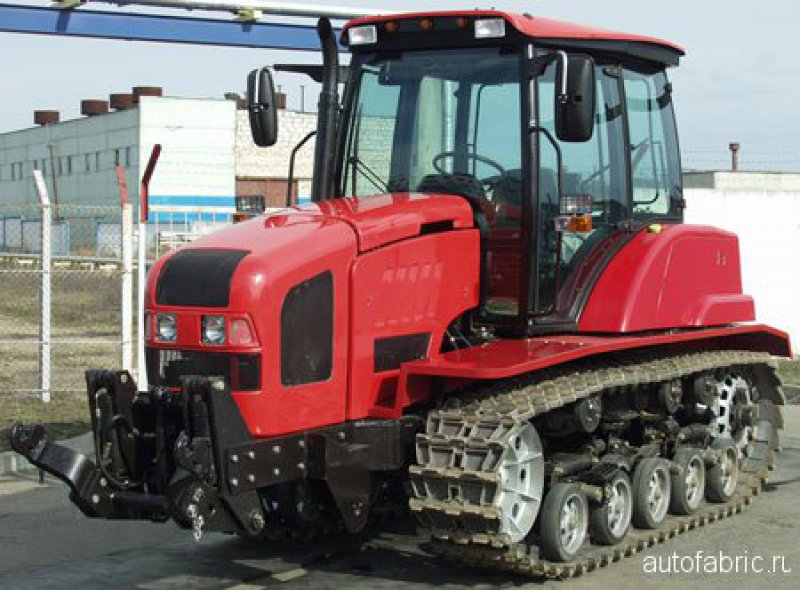 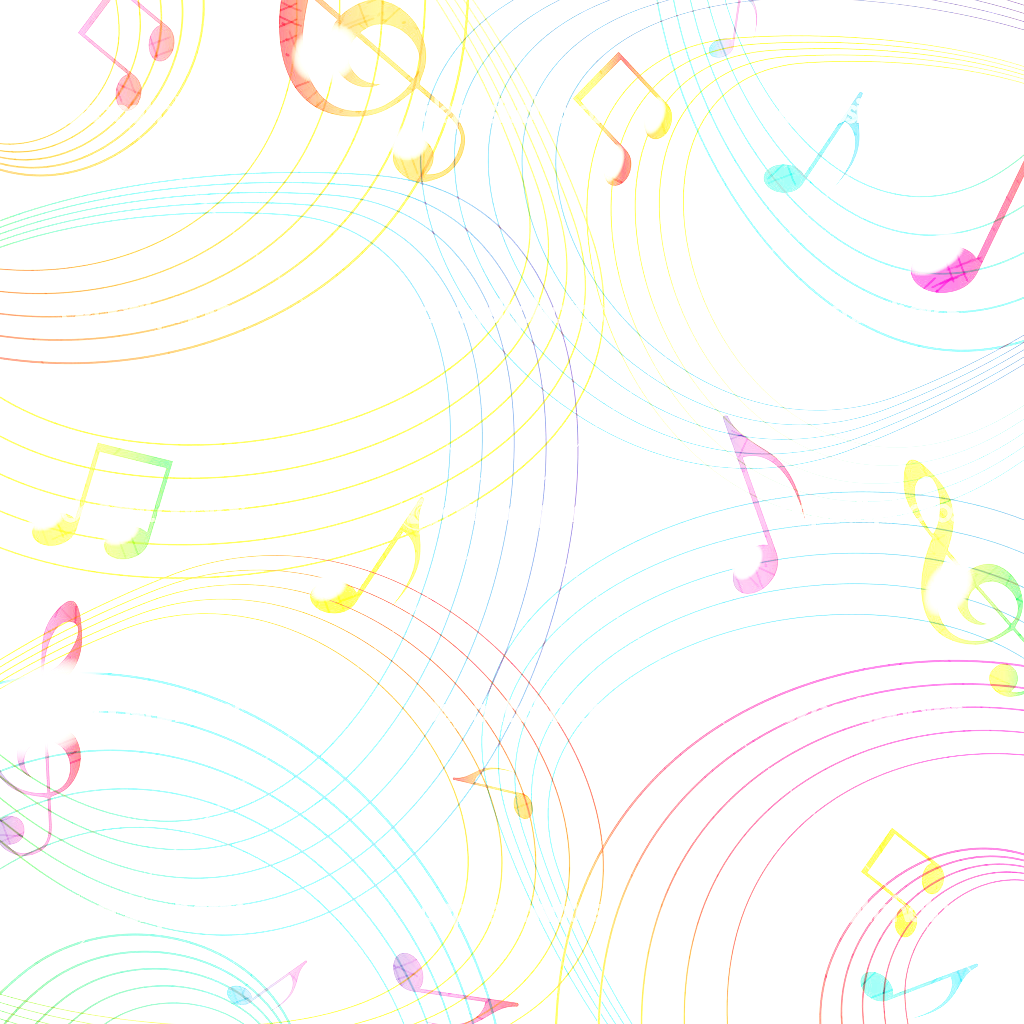 Высота звука зависит от частоты колебаний
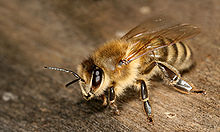 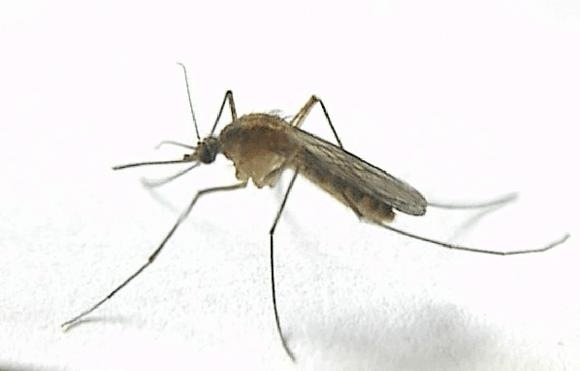 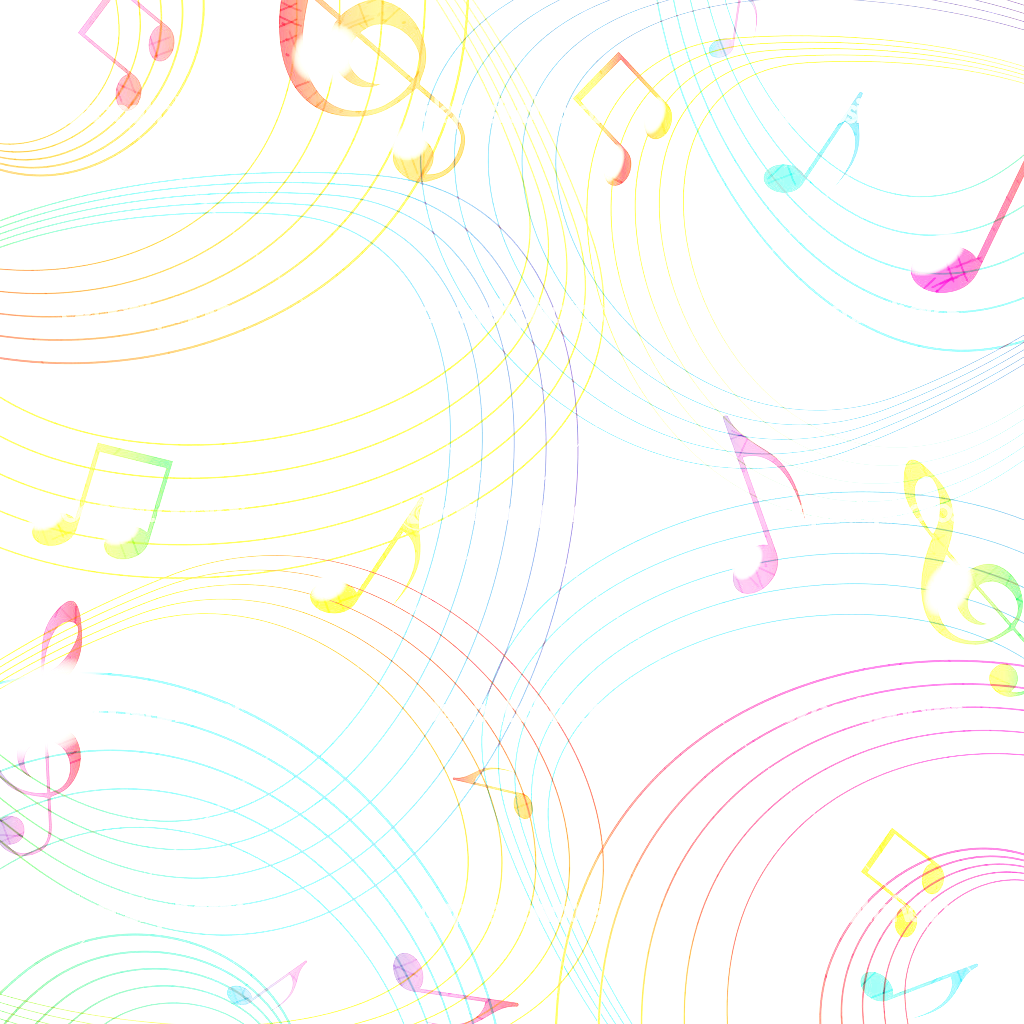 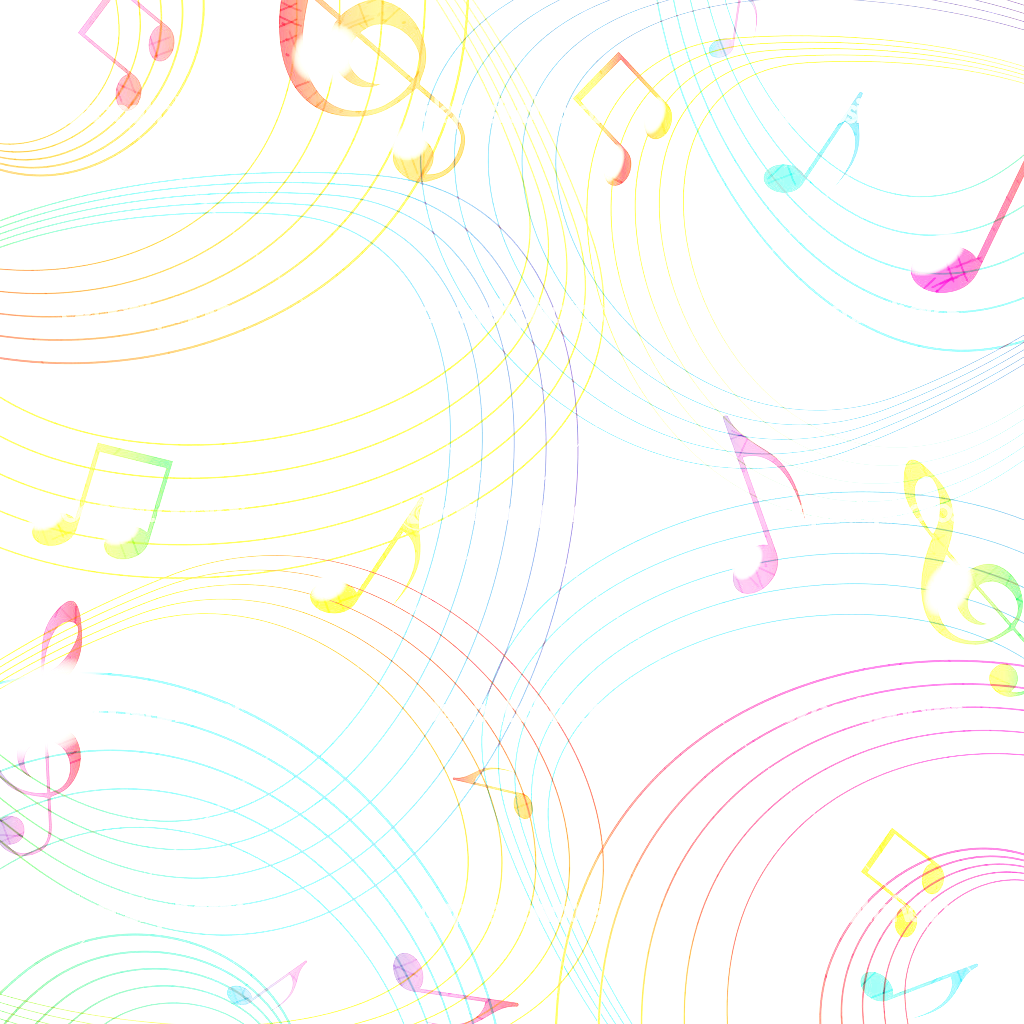 Скорость звука -  
это скорость распространение волны. И она будет различна в разных средах (веществах). 
Так как длина волны различна в разных средах поэтому различна и скорость звука.
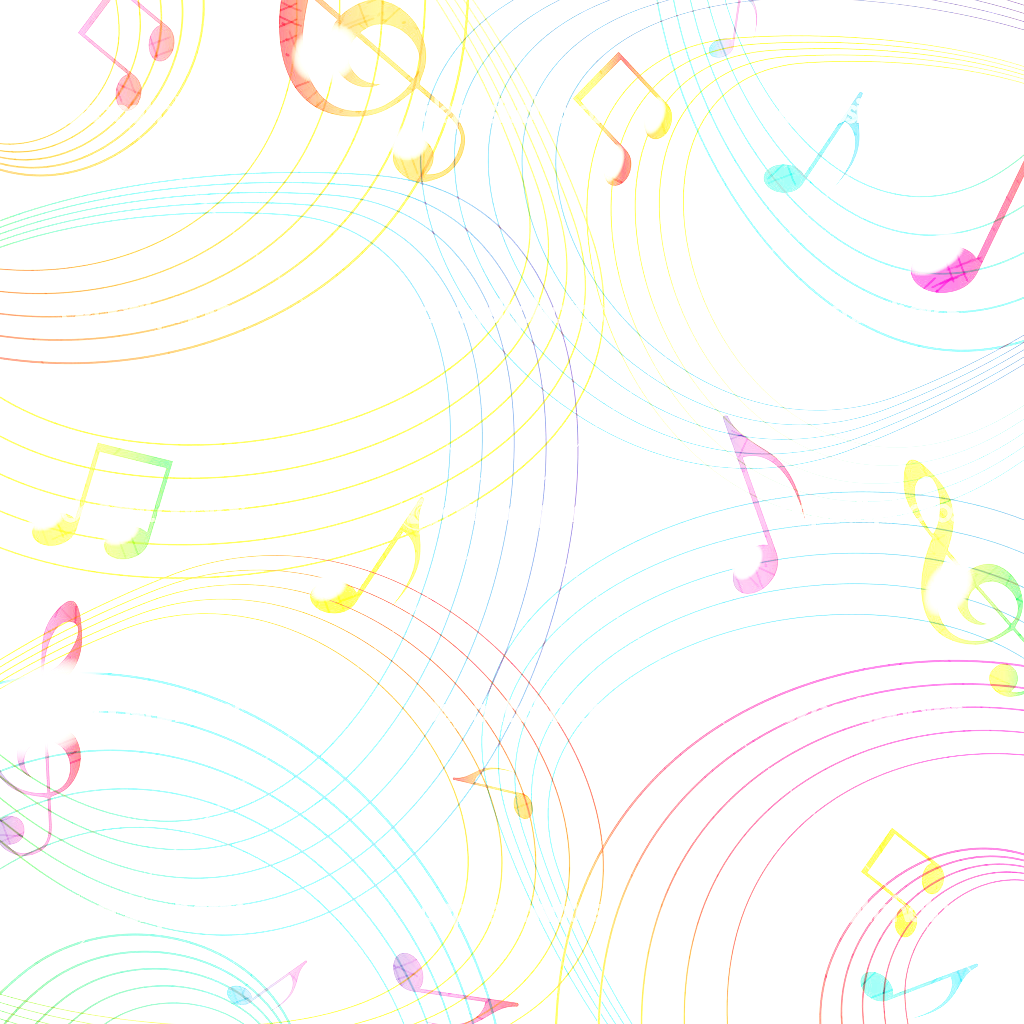 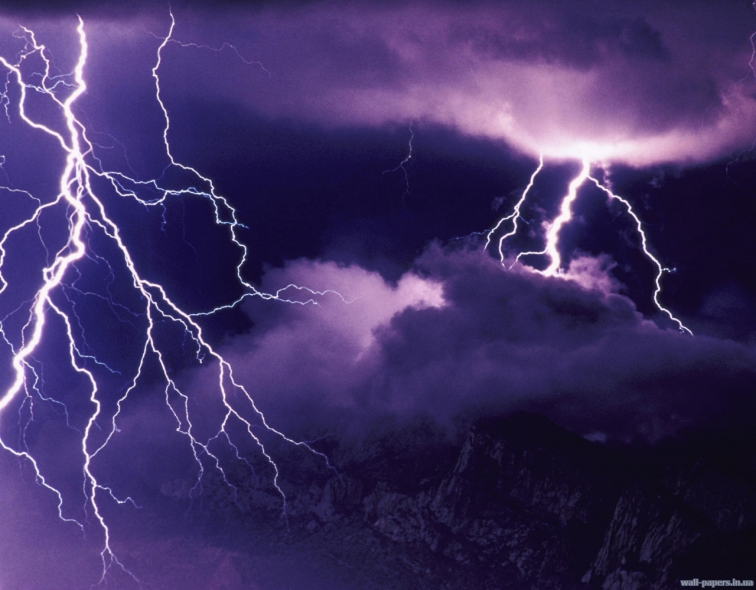 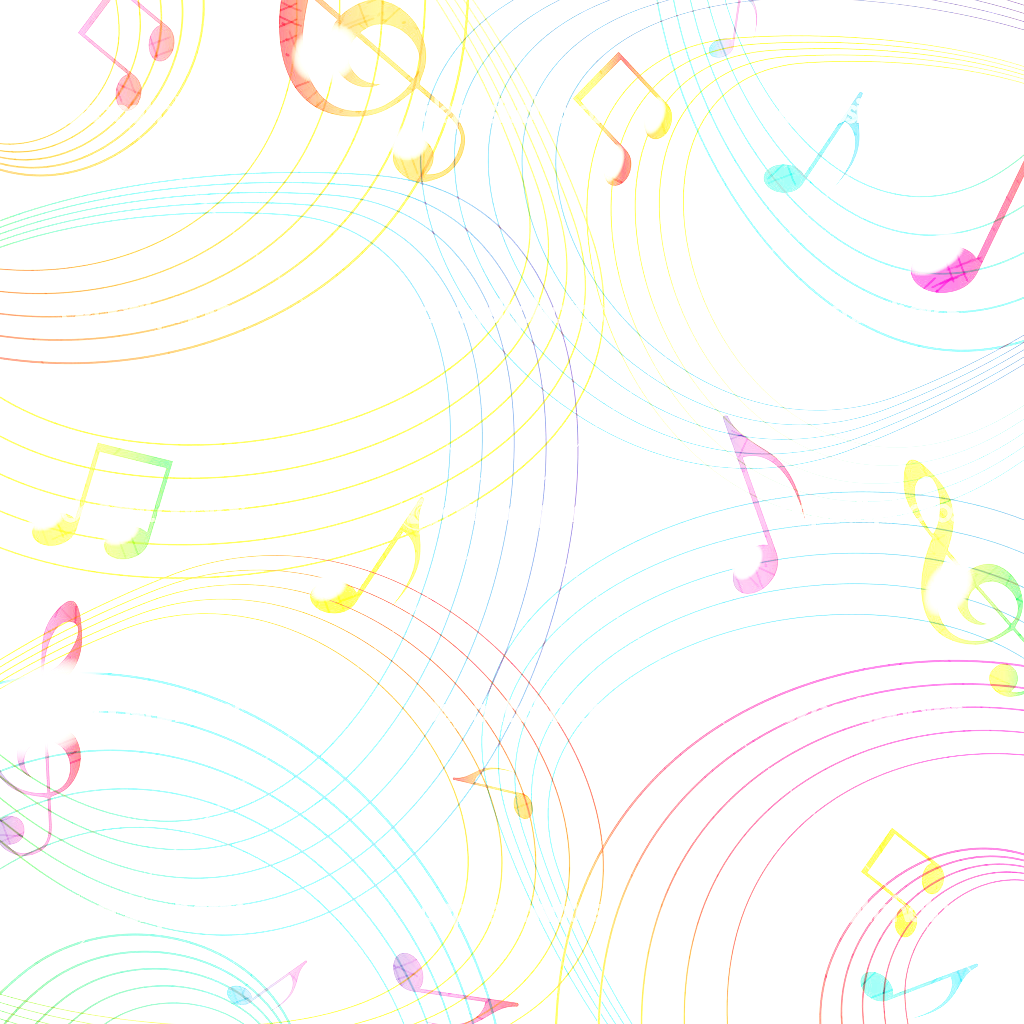 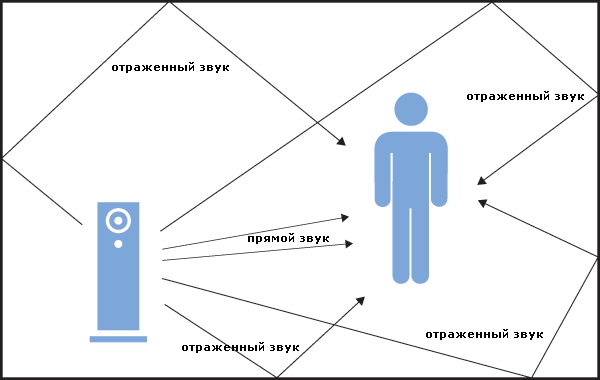 Скорость звука -  
это скорость распространение волны. И она будет различна в разных средах (веществах). 
Так как длина волны различна в разных средах поэтому различна скорость звука.
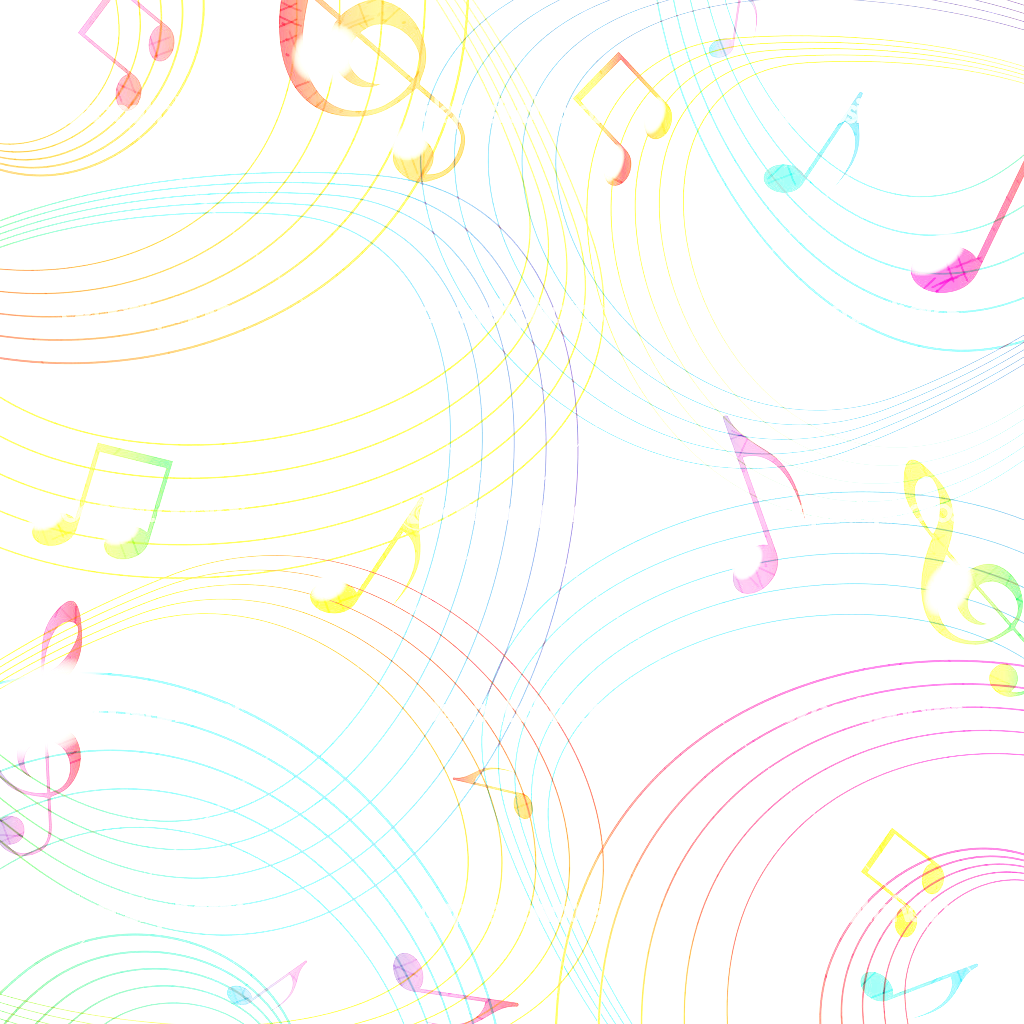 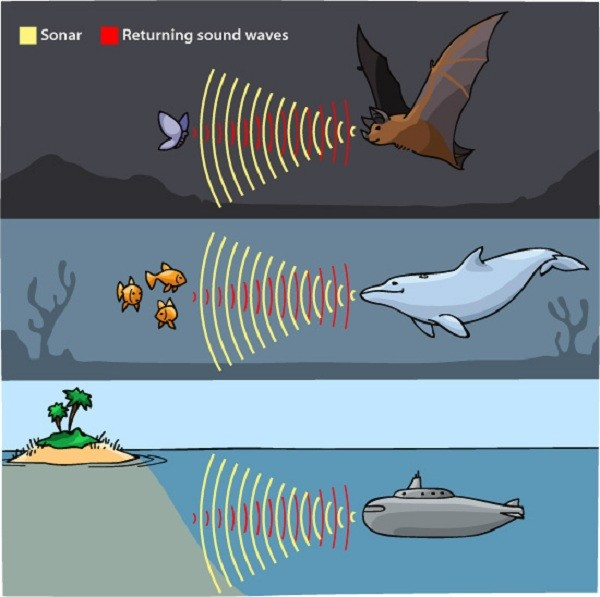 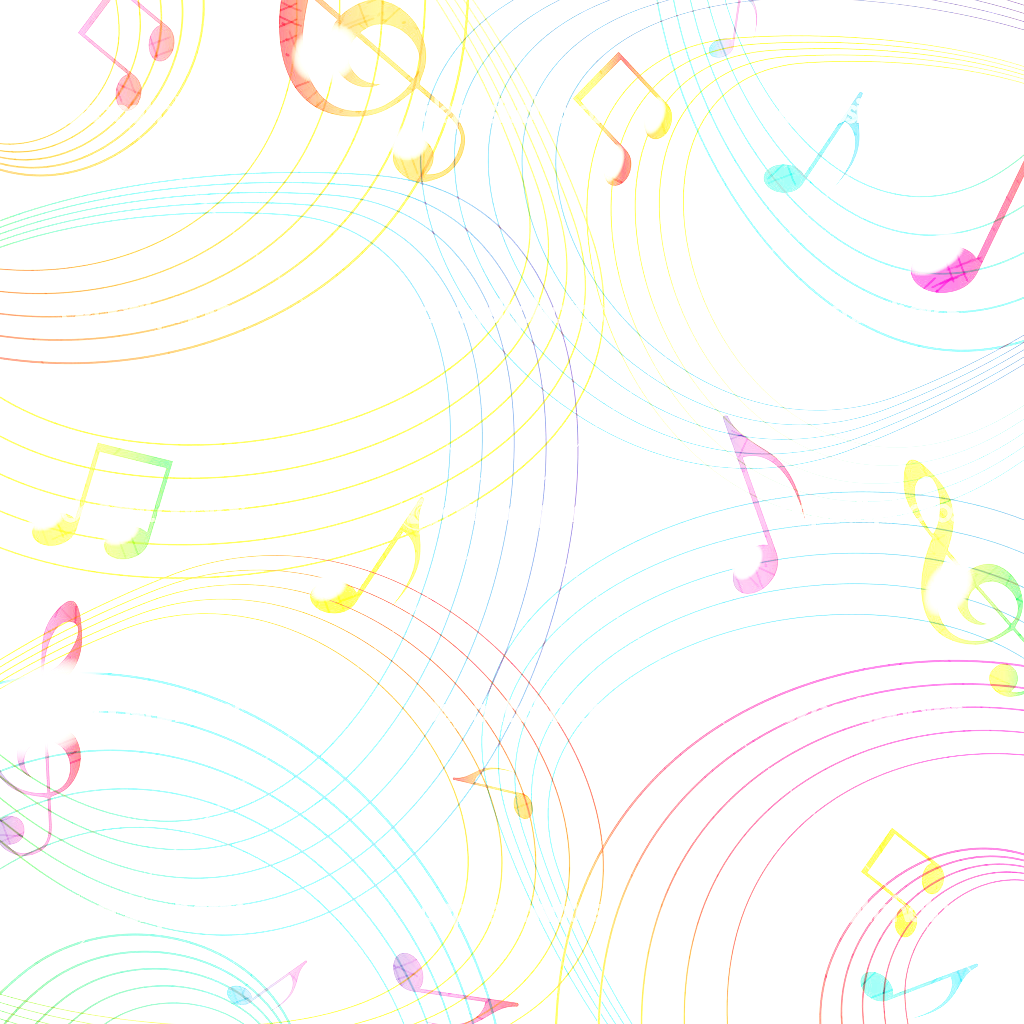 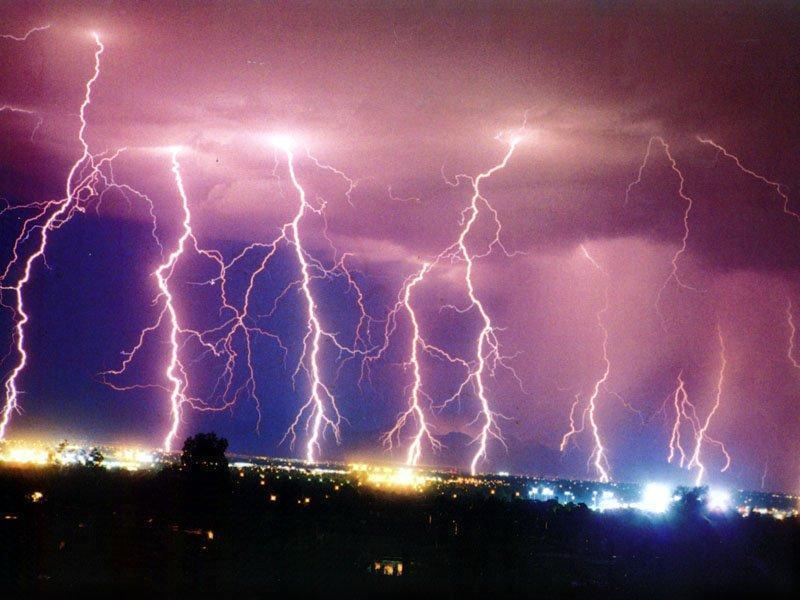 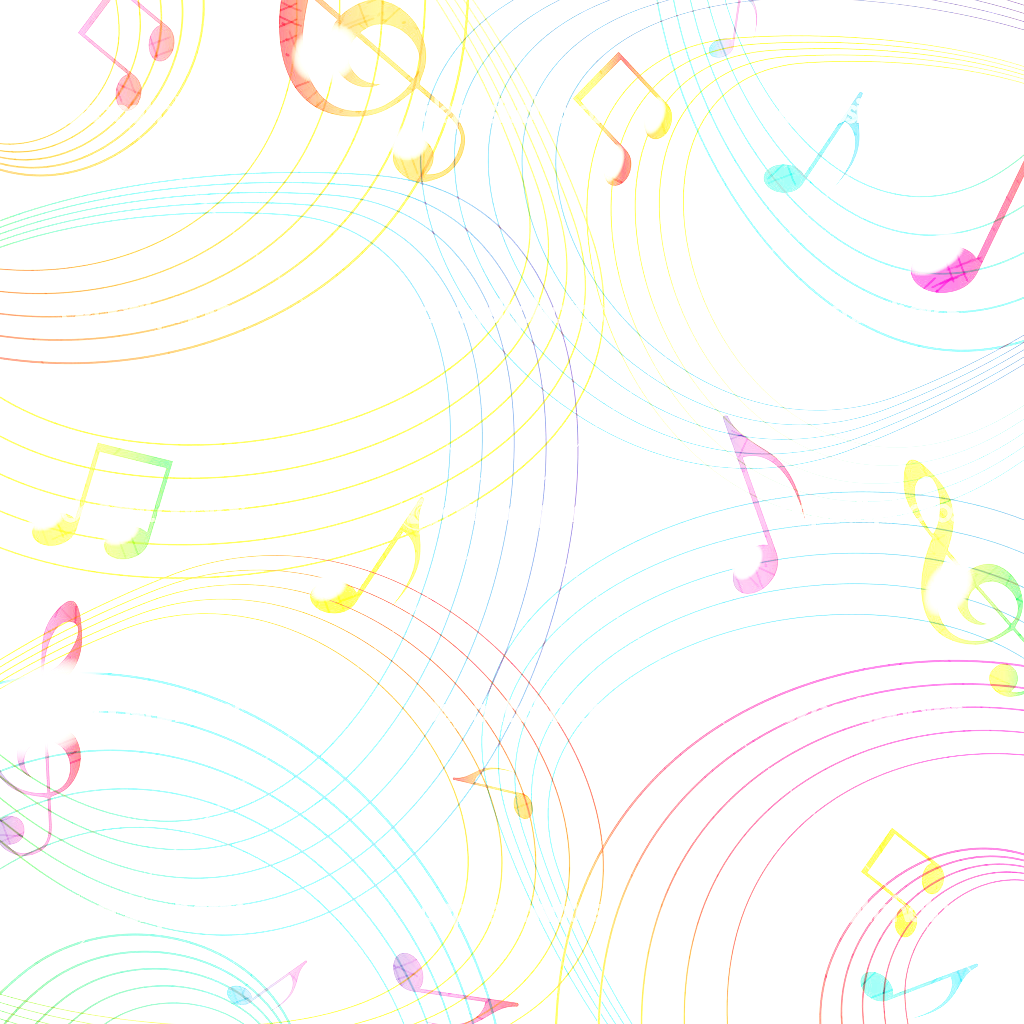 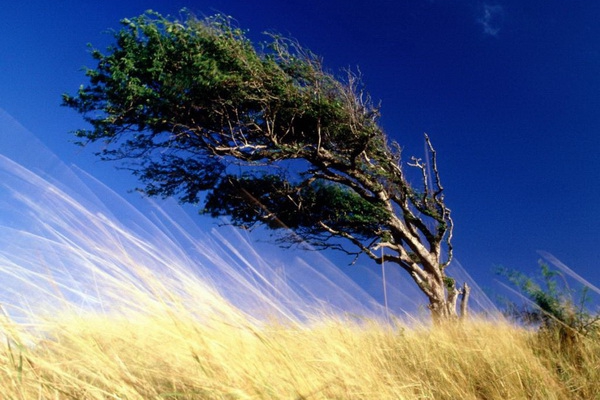 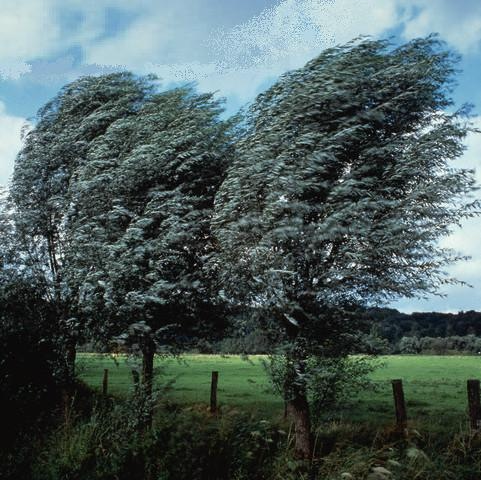 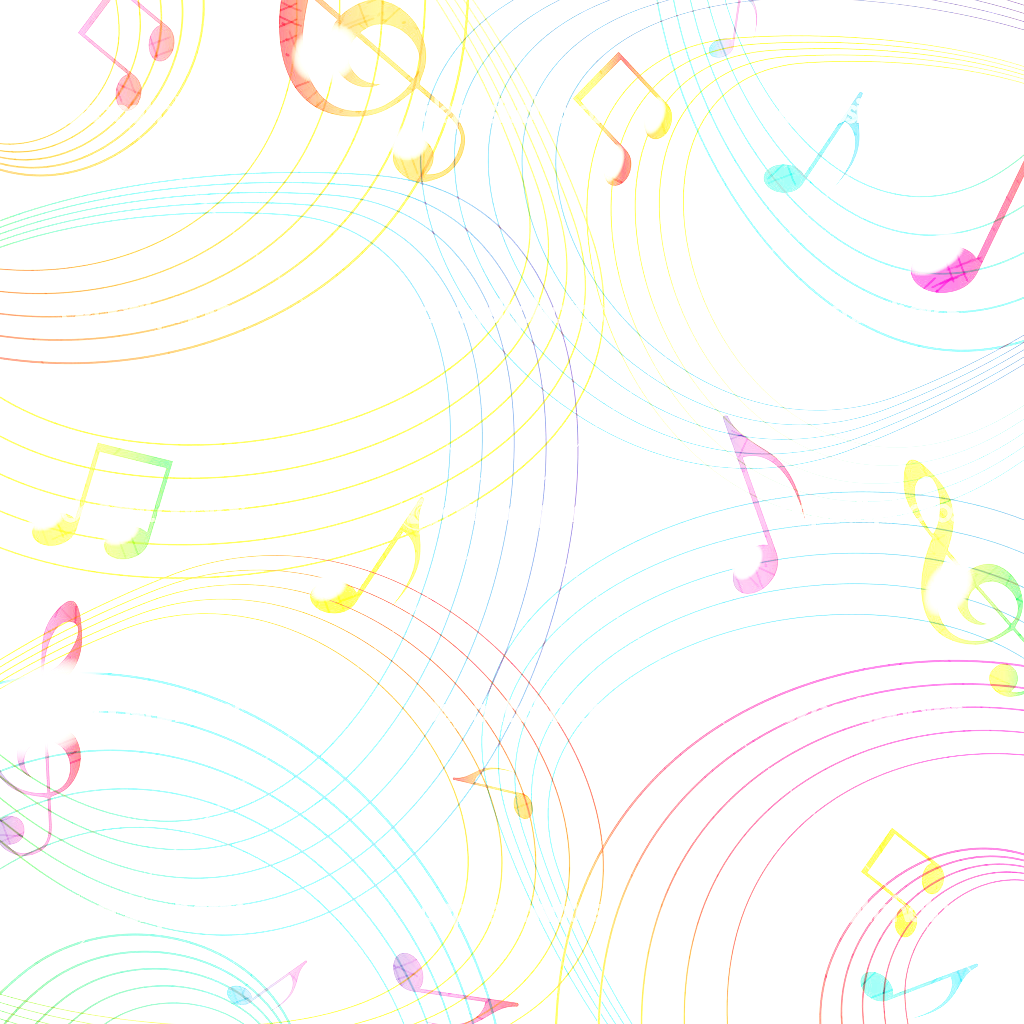 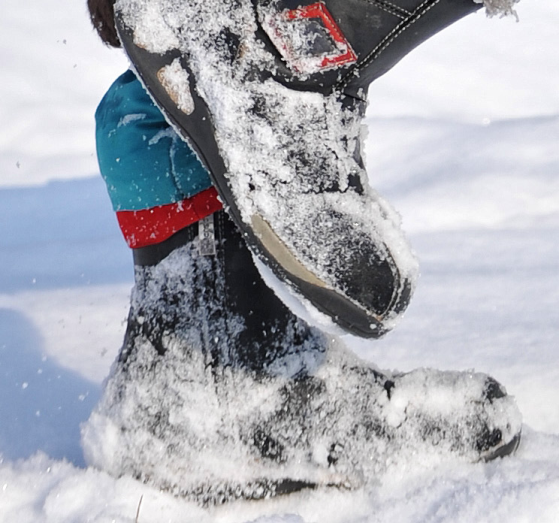 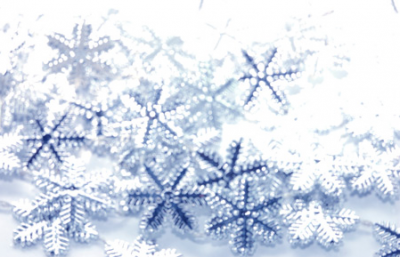 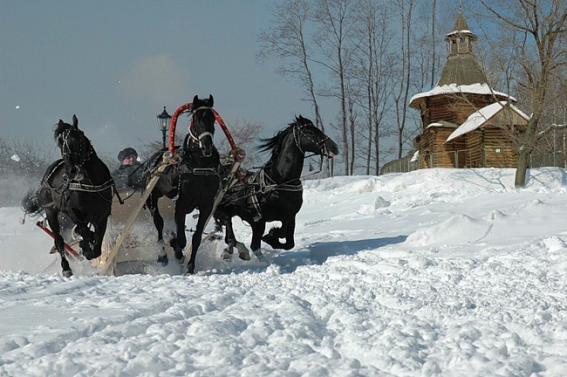 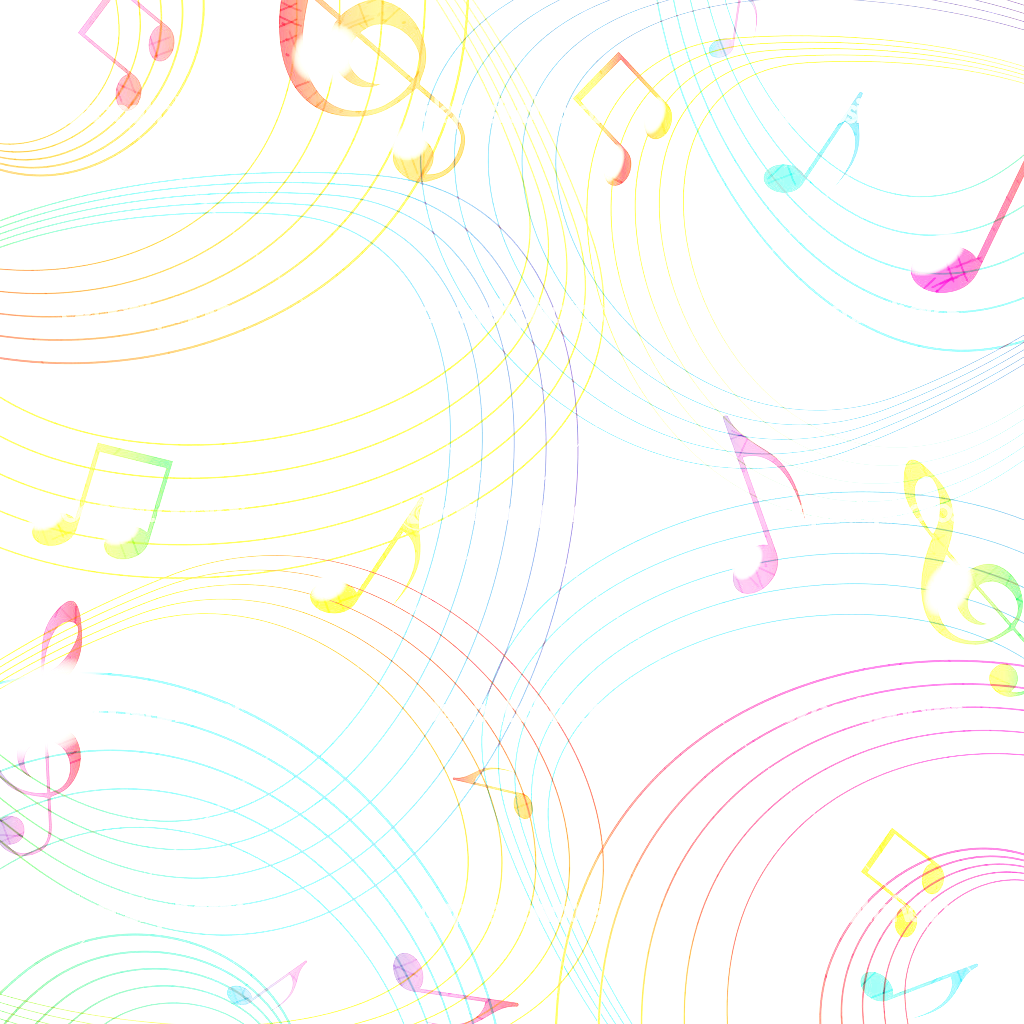 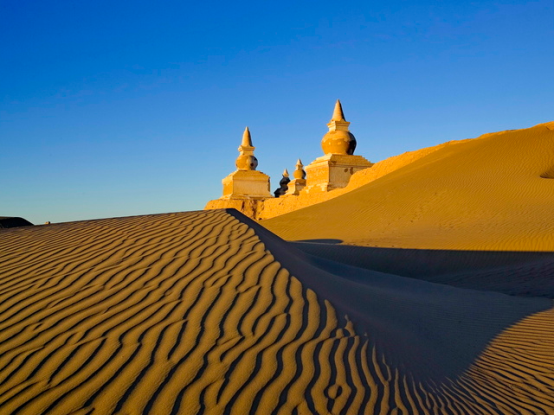 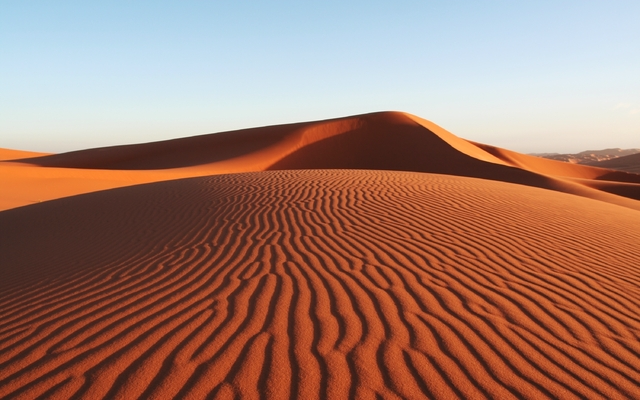 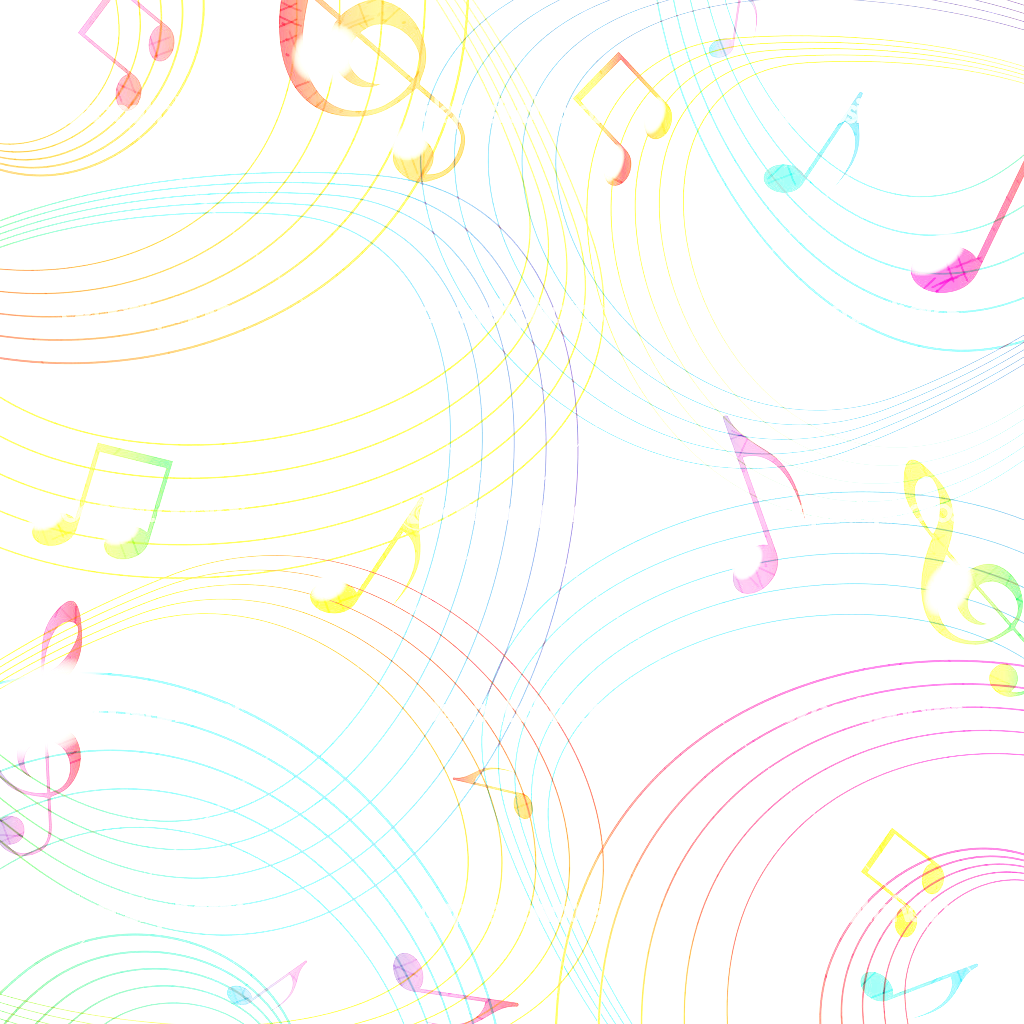 Какие волны называются звуковыми?
   Чем характеризуются звуковые волны?
   От чего зависит высота звука?
   От чего зависит его громкость?
   С какой скоростью распространяется звук в различных средах?
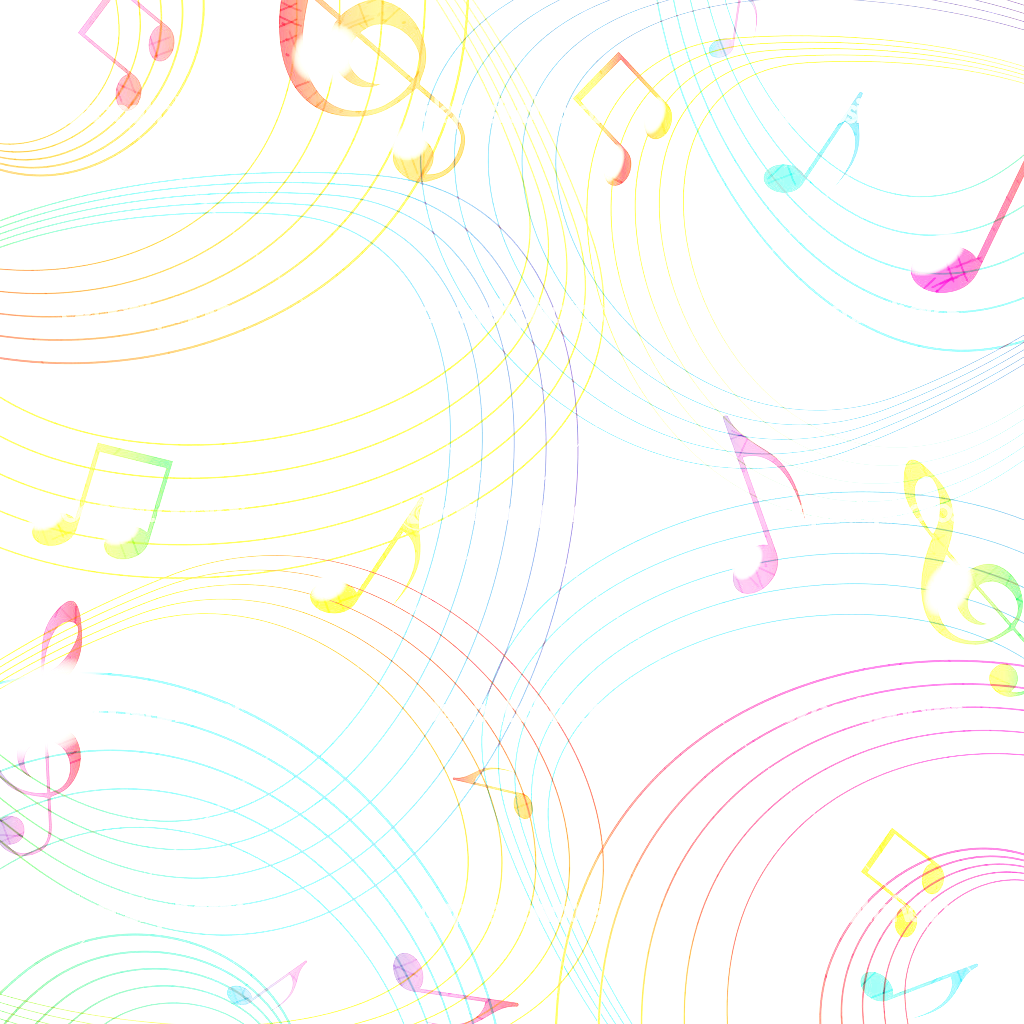 З а д а ч а.
Рыболов заметил, что 
за 5 с поплавок совершил на волнах 10 колебаний, 
а расстояние между 
соседними гребнями волн 1 м. Какова скорость волн?
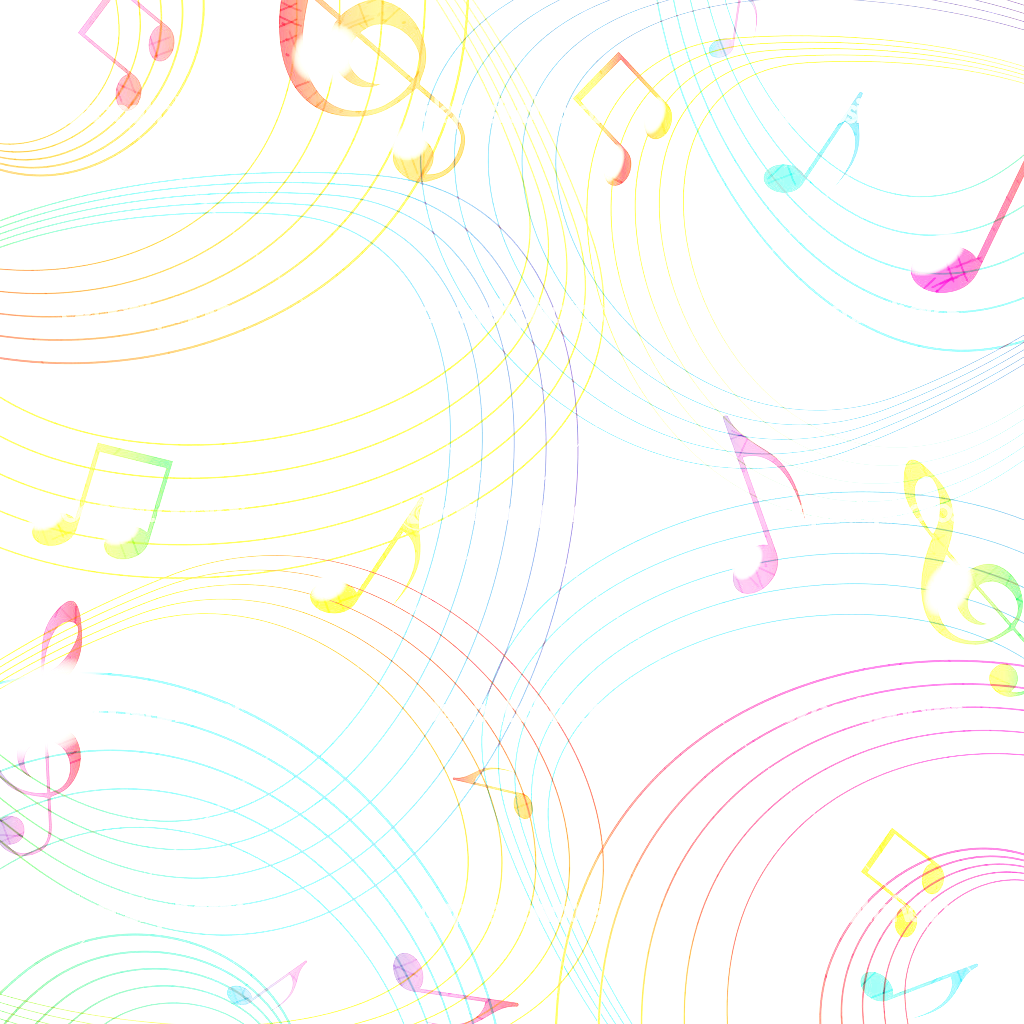 Домашнее задание
§ 34,35,36,  
упр. 28 (3), 
сообщение по теме: 
«Применение 
ультразвука», 
«Звуковые волны».